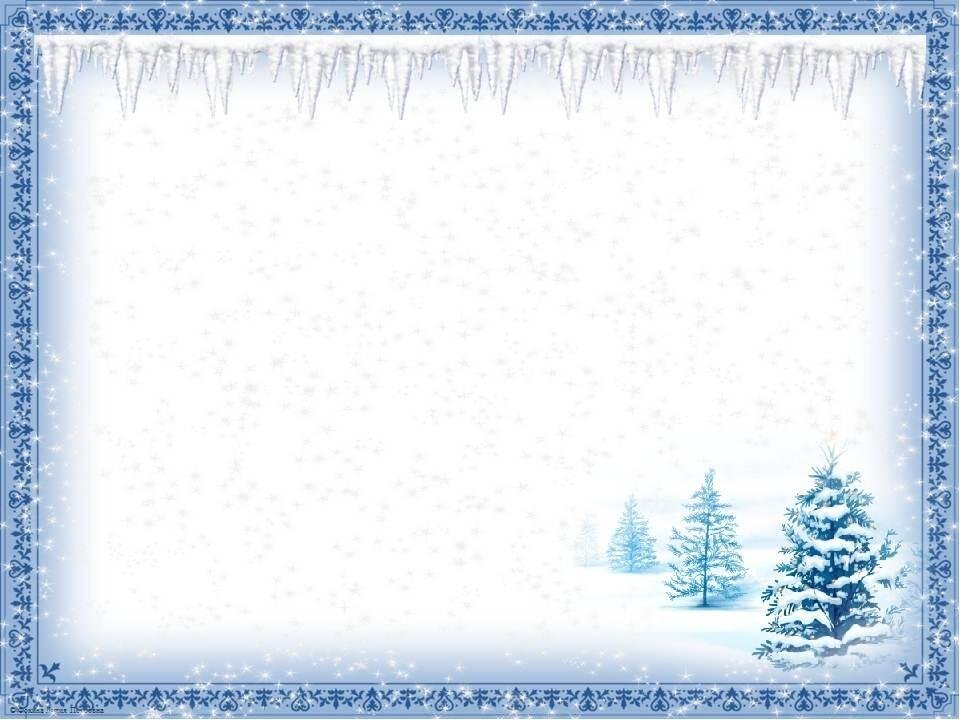 «Новогодние фантазии»
(работа с родителями»
Работу выполнили воспитатели:
Чекалина Любовь Владимировна                      
 1 категория
Красноштанова Людмила Васильевна 
2 категория
АН ДОО «Алмазик» д/с №17 «Колокольчик»
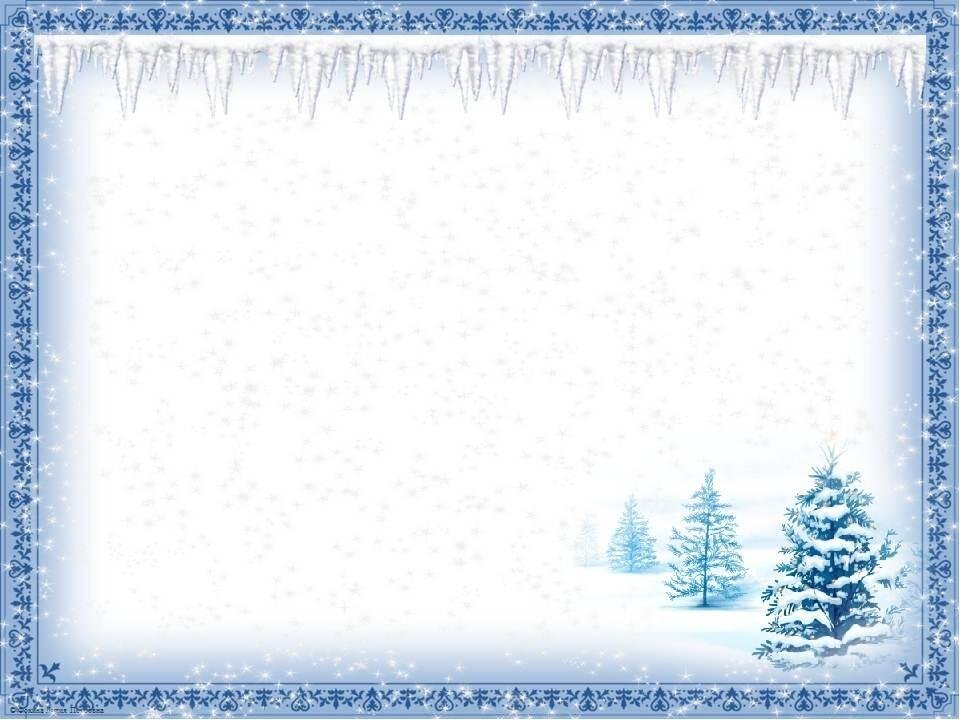 Зима- волшебное время года! 
На улице много снега,  на окнах красивые морозные узоры.
Любимый праздник взрослых и детворы –НОВЫЙ ГОД!
Новый год называют волшебным, загадочным, чарующим, неповторимым, он сопровождается радостными событиями. 
Это время года дарит много веселья и красоты, ну и конечно не обойтись без традиционных поделок . Одно из них это проявить свою фантазию, что -то сделать своими руками
Накануне новогодних праздников стало доброй традицией  в нашем д/с проводить конкурс на тему: «Новогодние фантазии»
Сотрудники, родители , дети с большим удовольствием изготавливают  поделки из различных материалов, рисуют, лепят из глины и пластилина
Создать интересные непохожие поделки- это настоящее чудо!  
Радость детей не  знает границ, когда они видят результат совместных работ с родителями.  Помогают разукрашивать окна в групповых комнатах, вырезают снежинки, раскрашивают ёлочные игрушки сделанные своими руками, сотрудники, родители и дети принимают участие в оформление музыкального зала и групп.
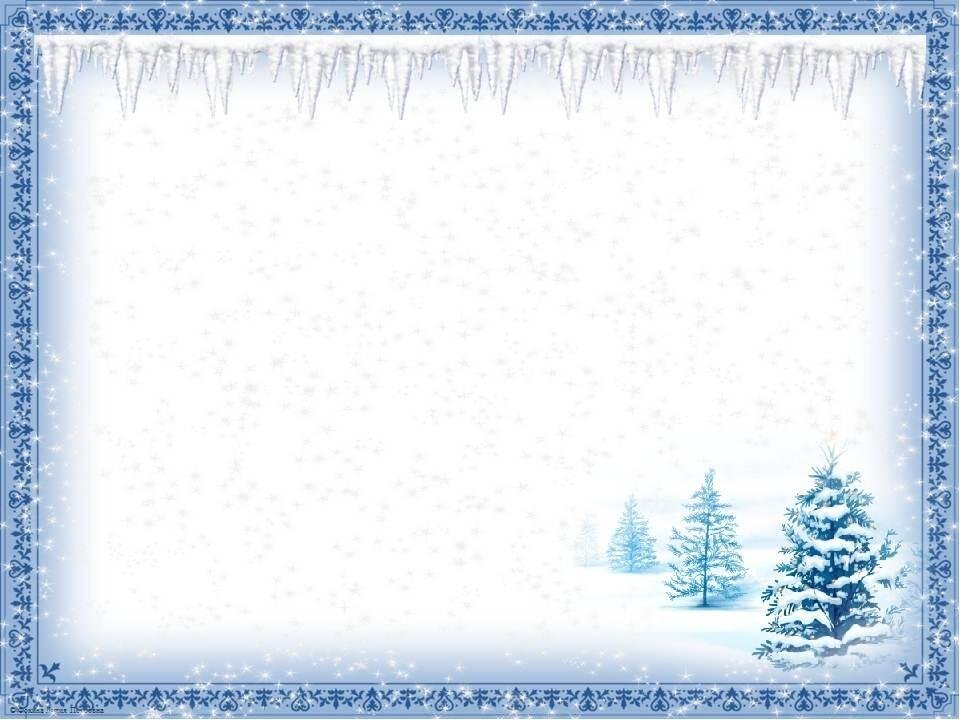 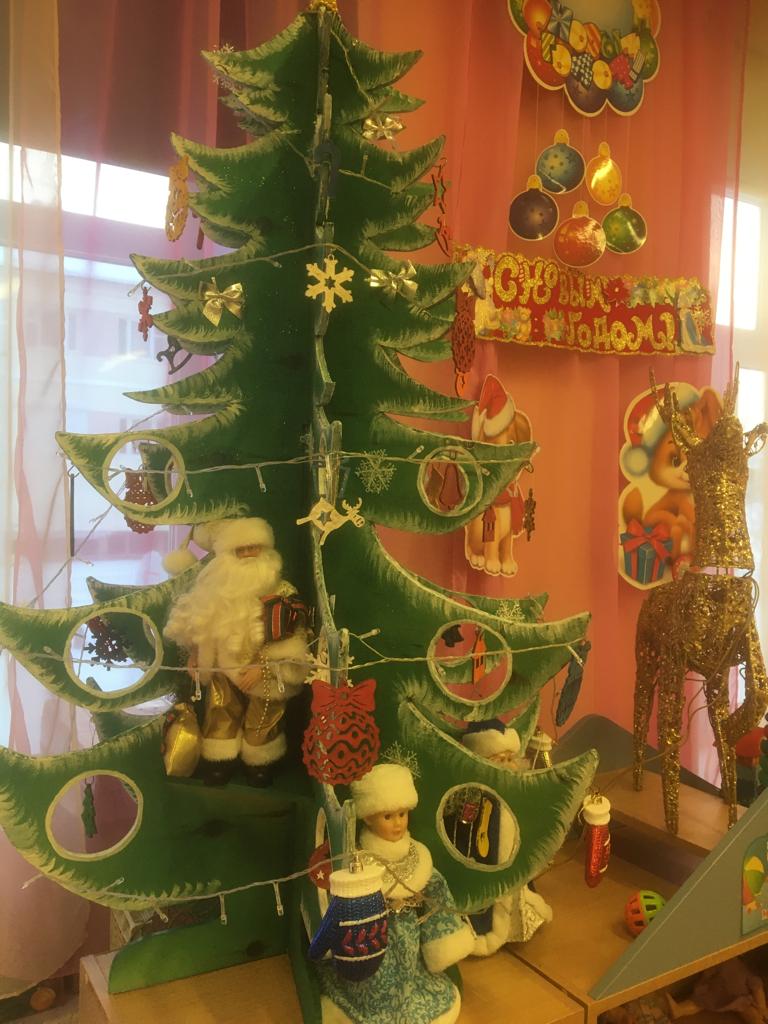 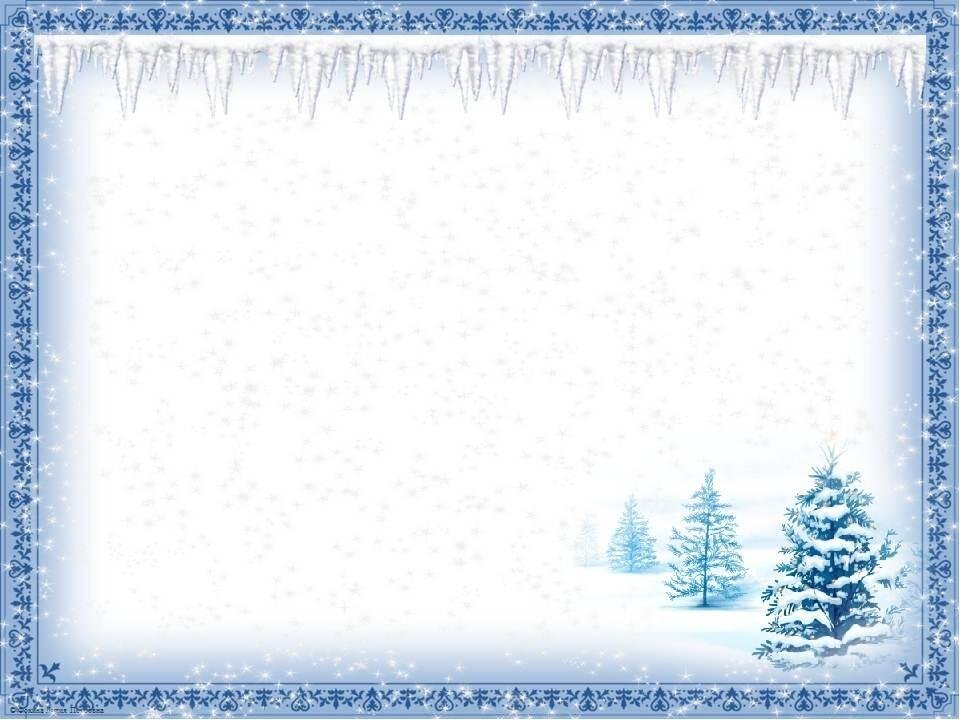 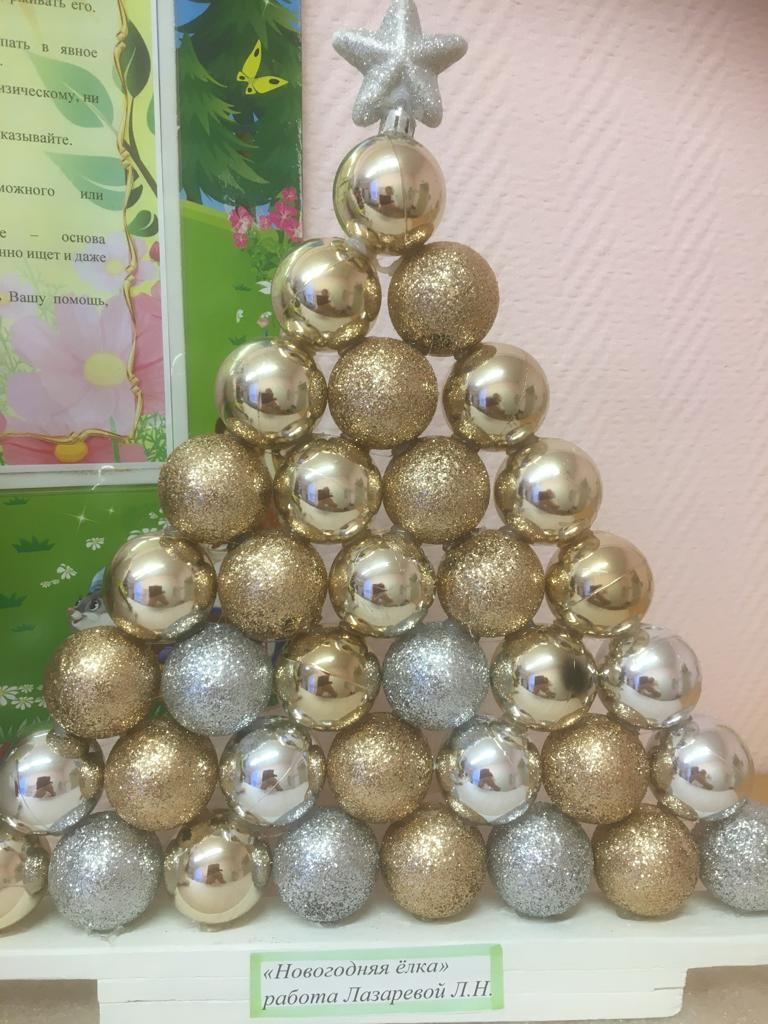 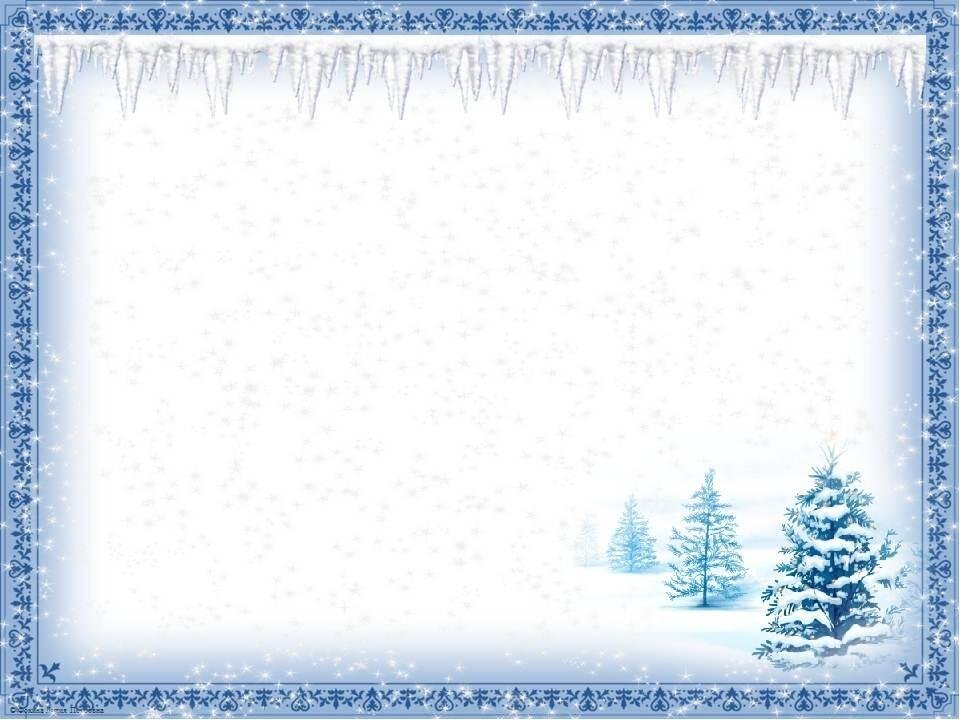 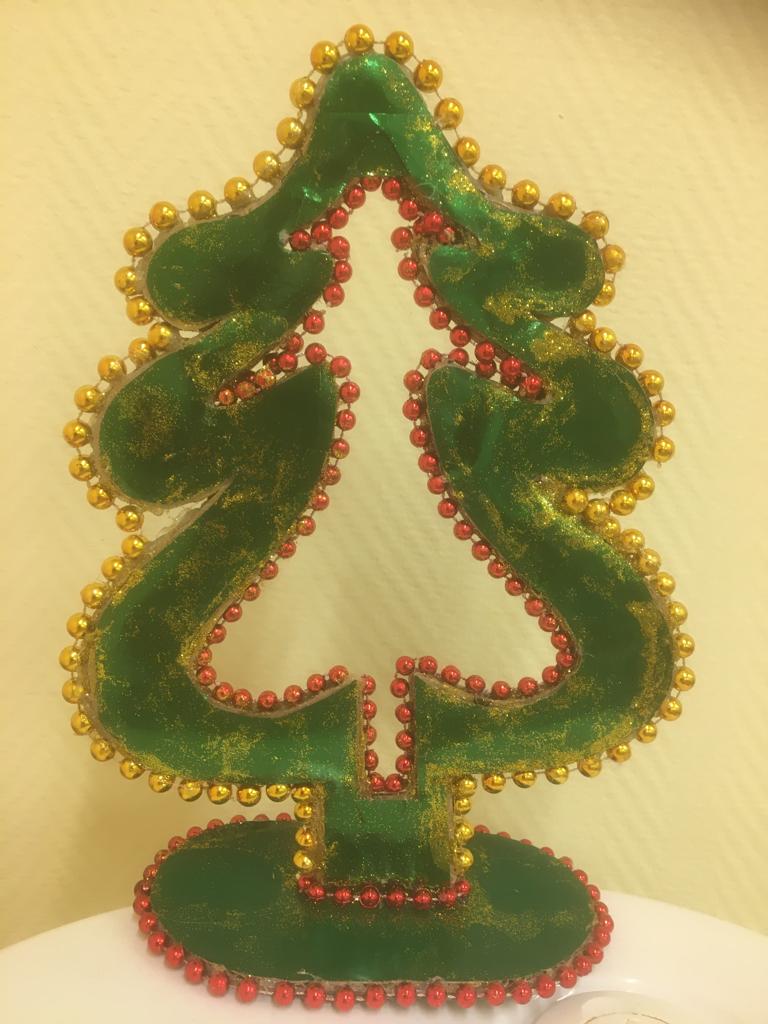 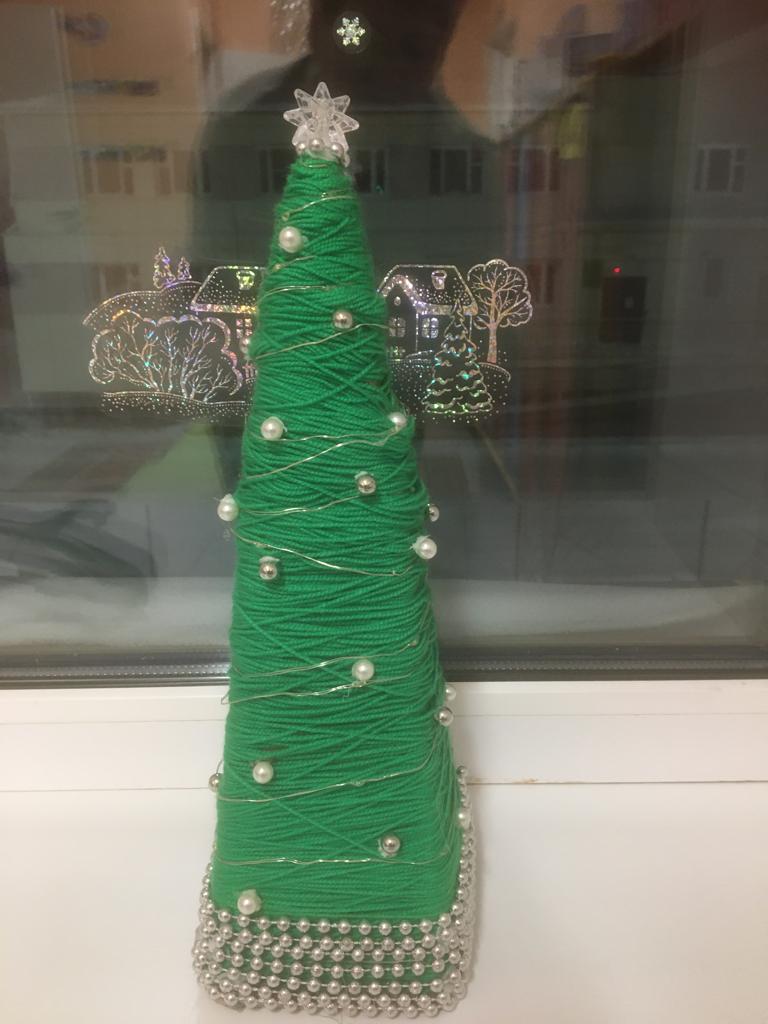 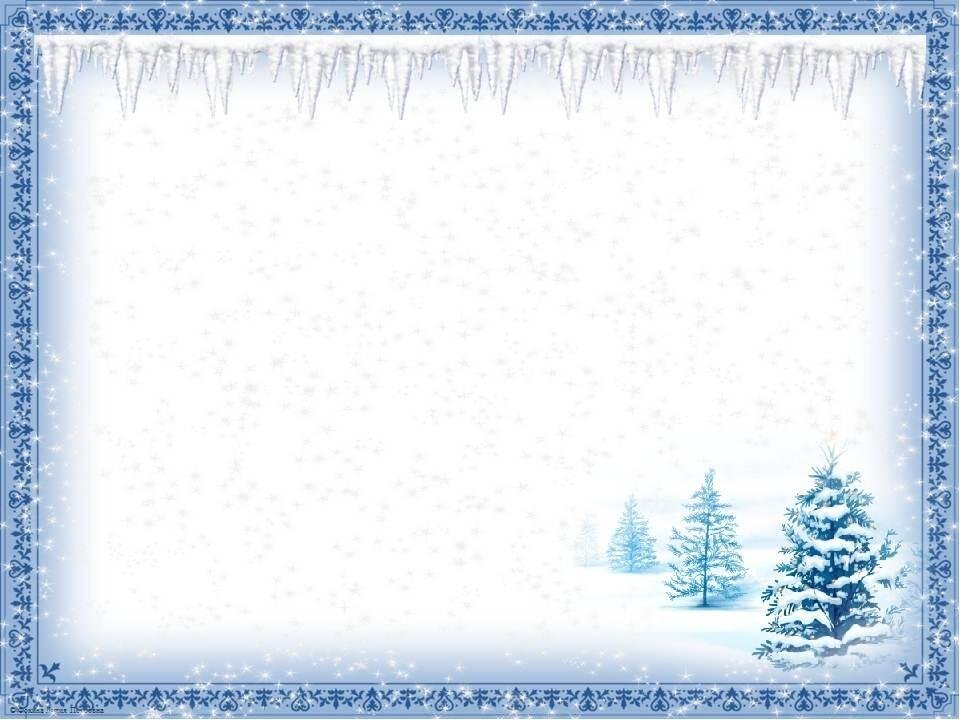 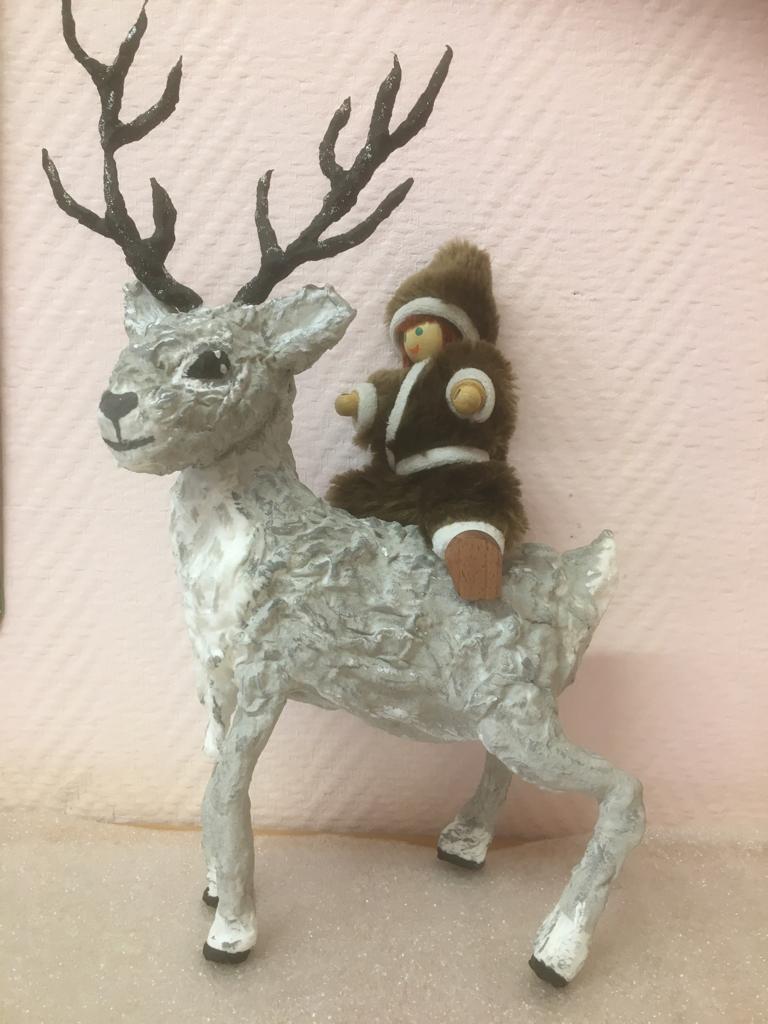 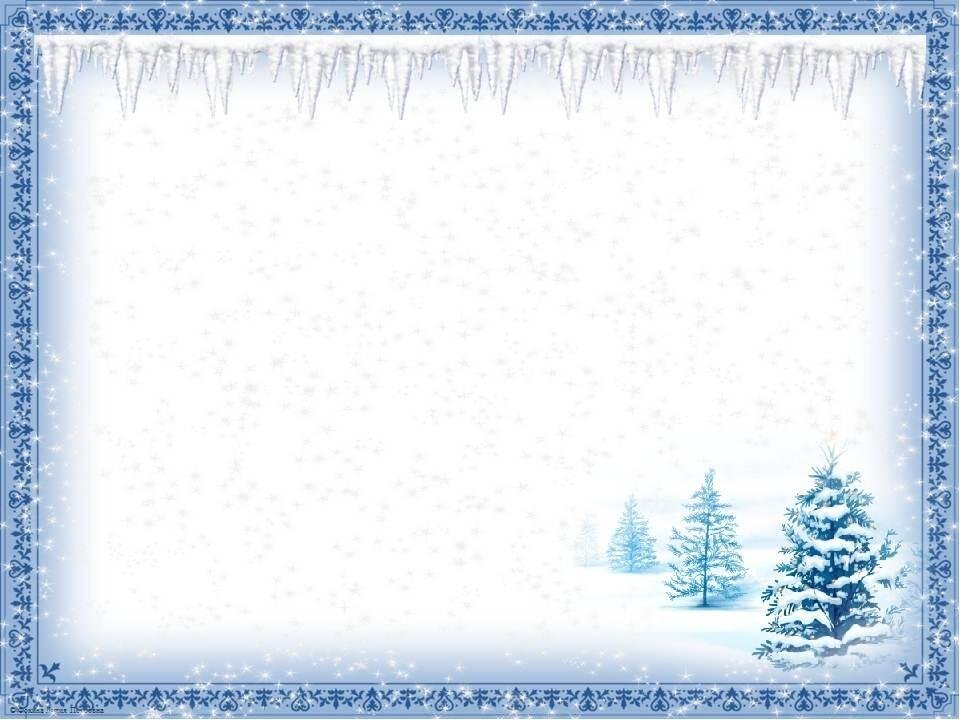 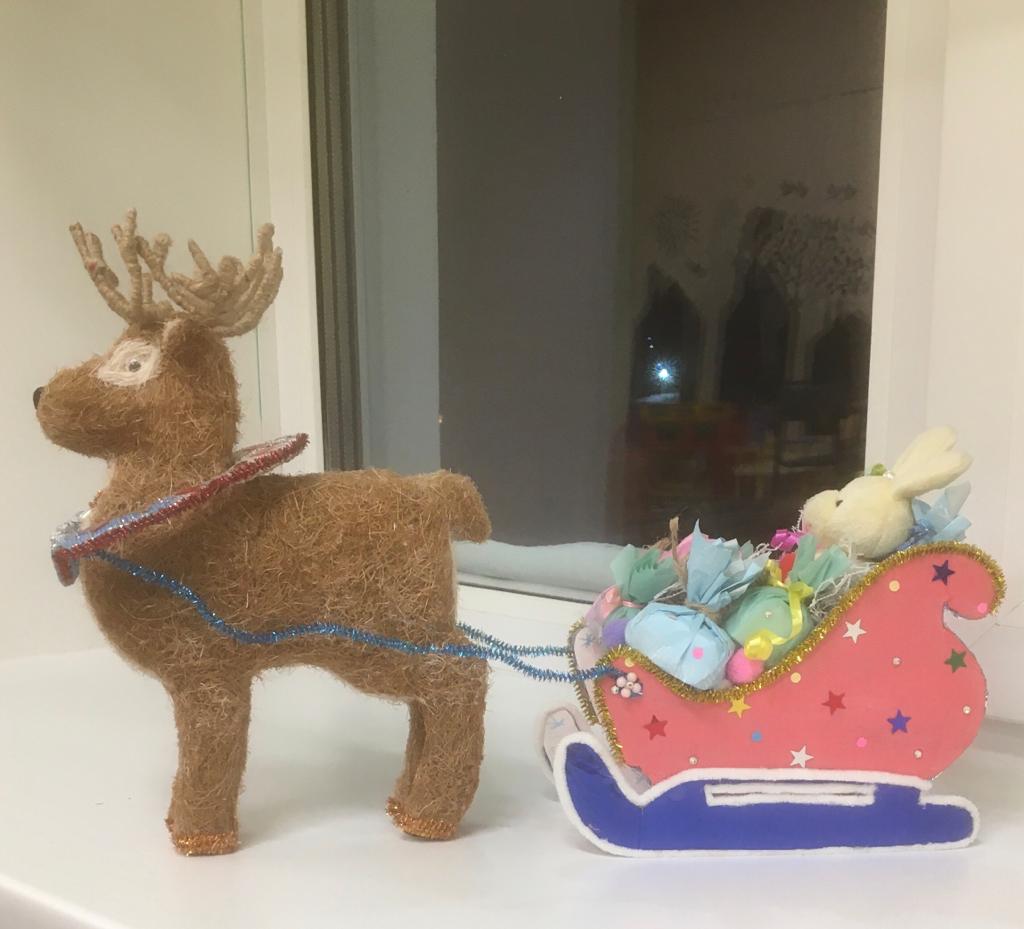 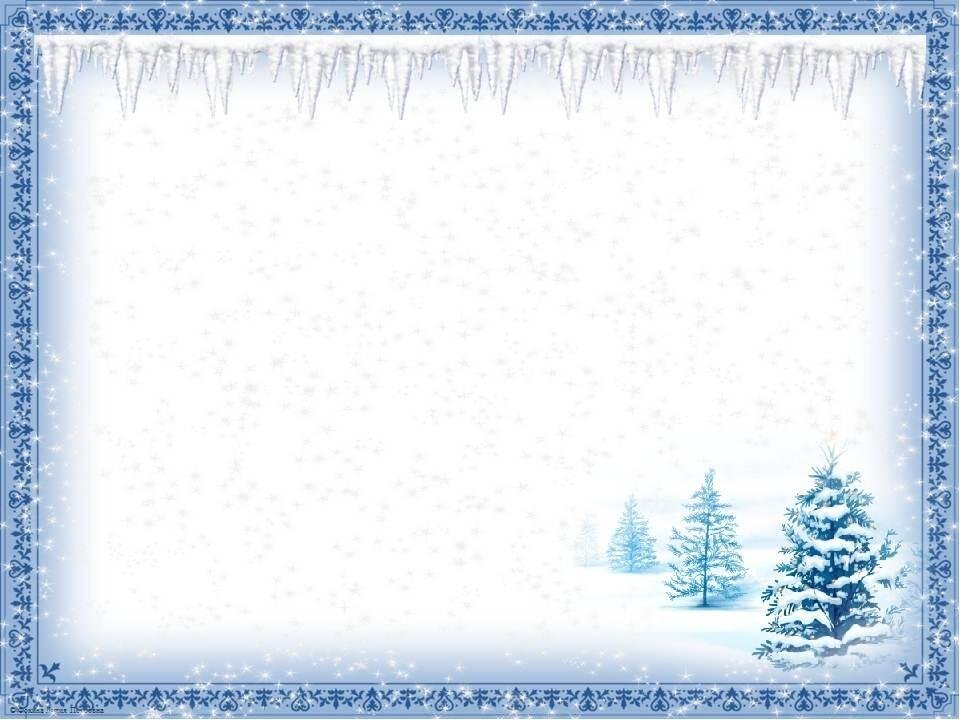 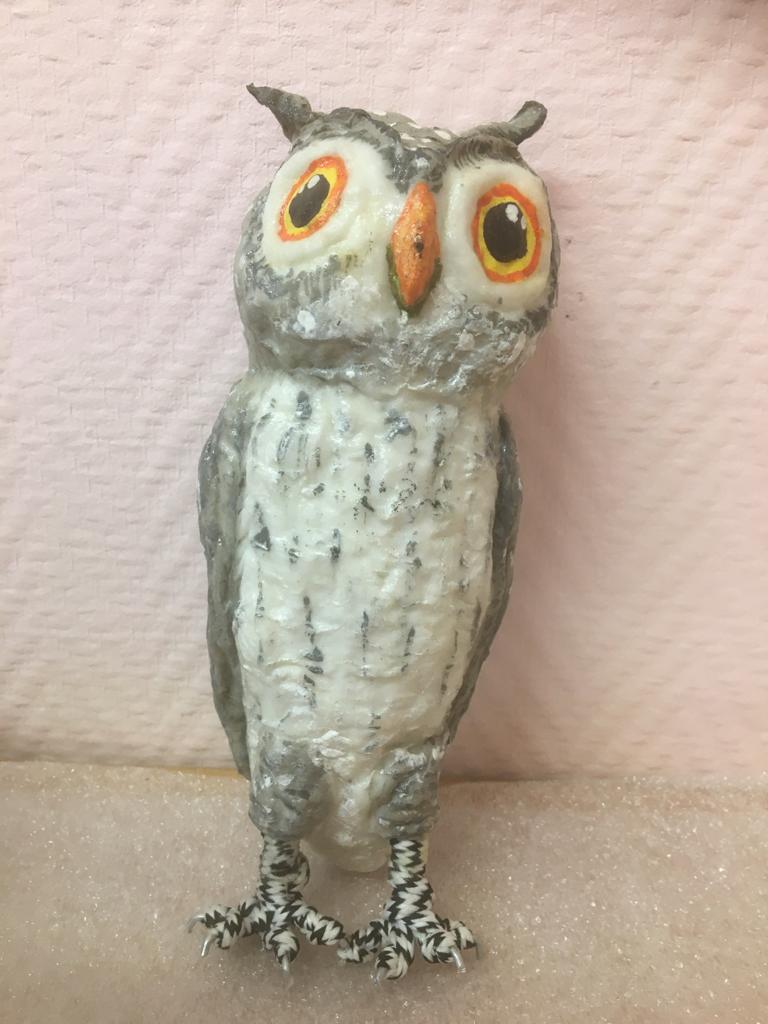 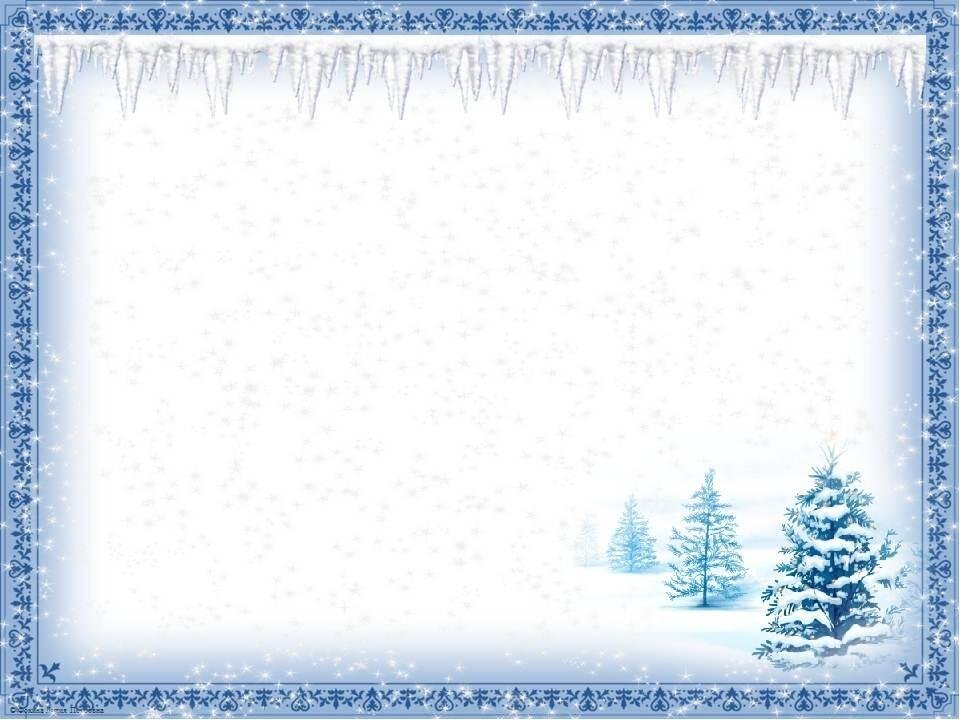 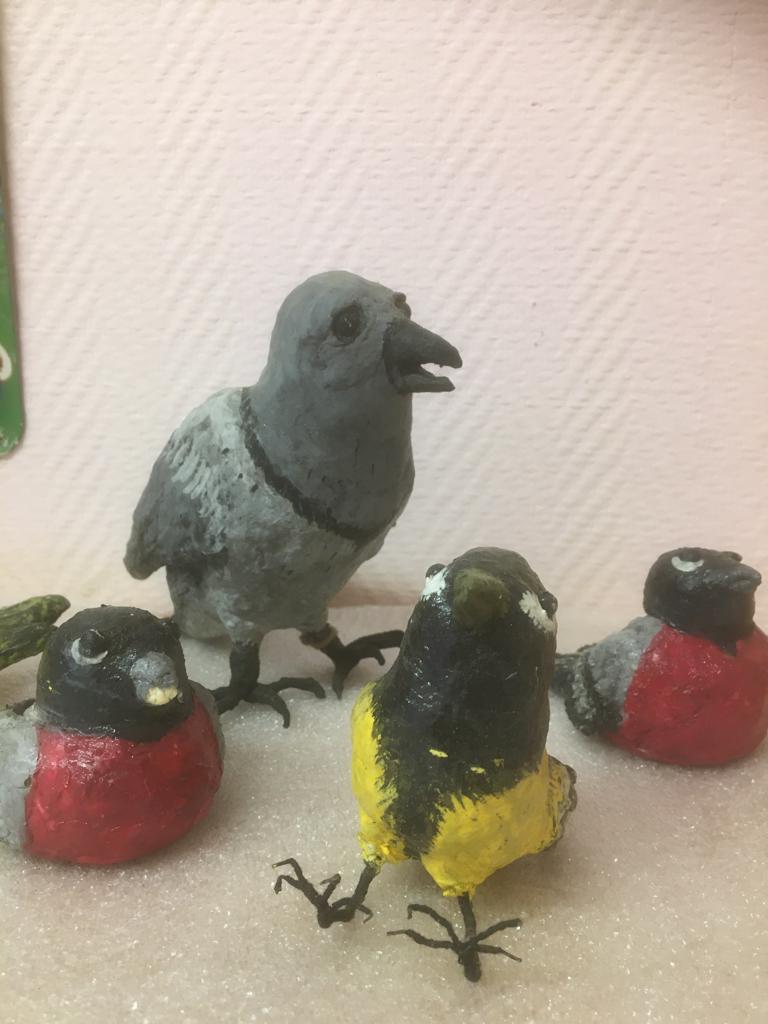 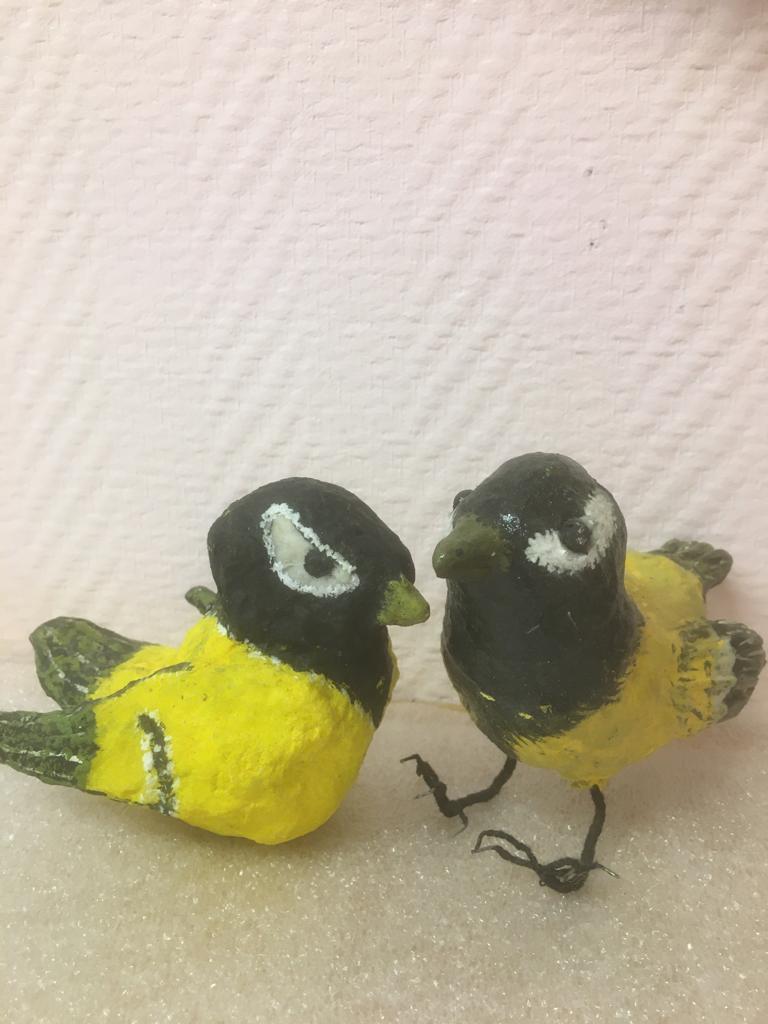 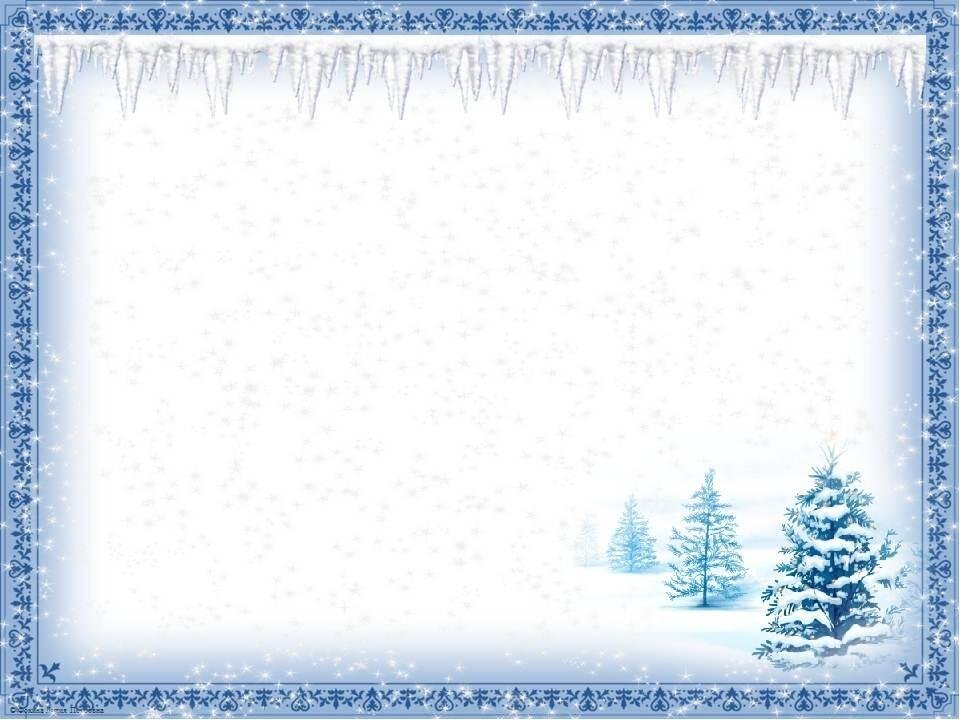 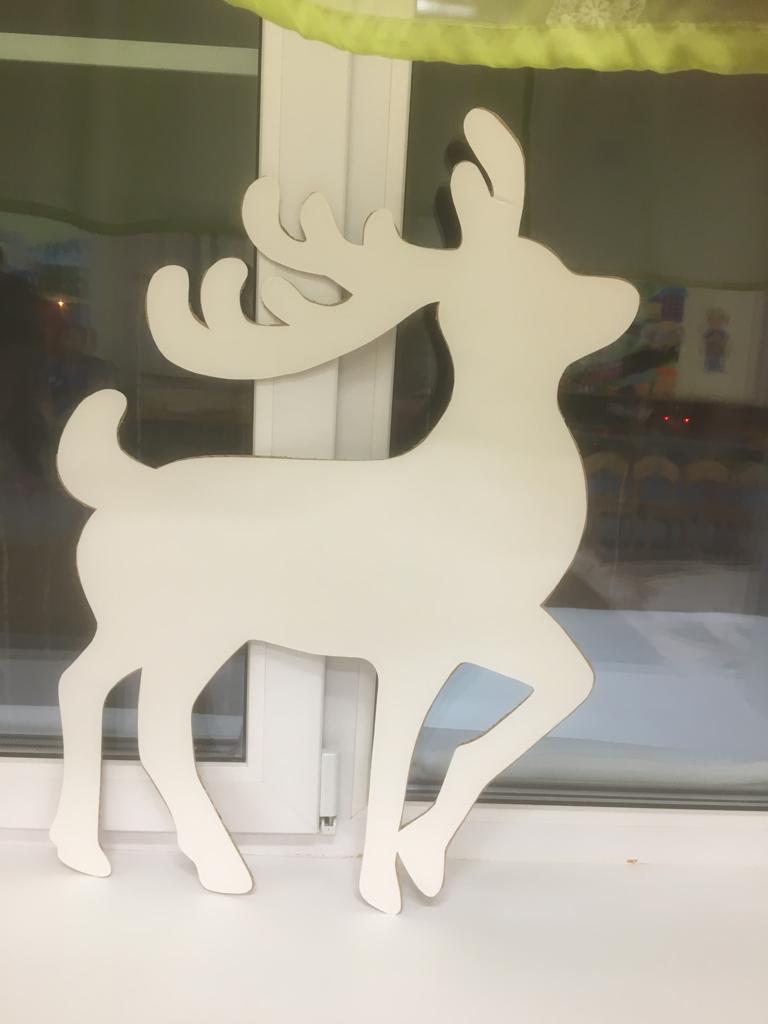 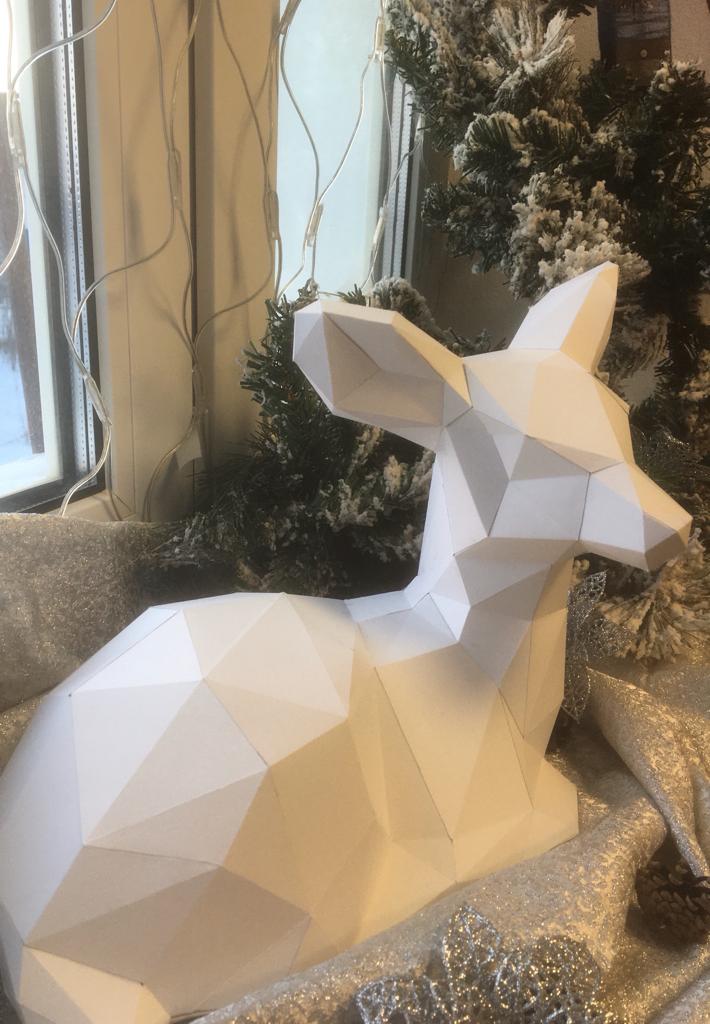 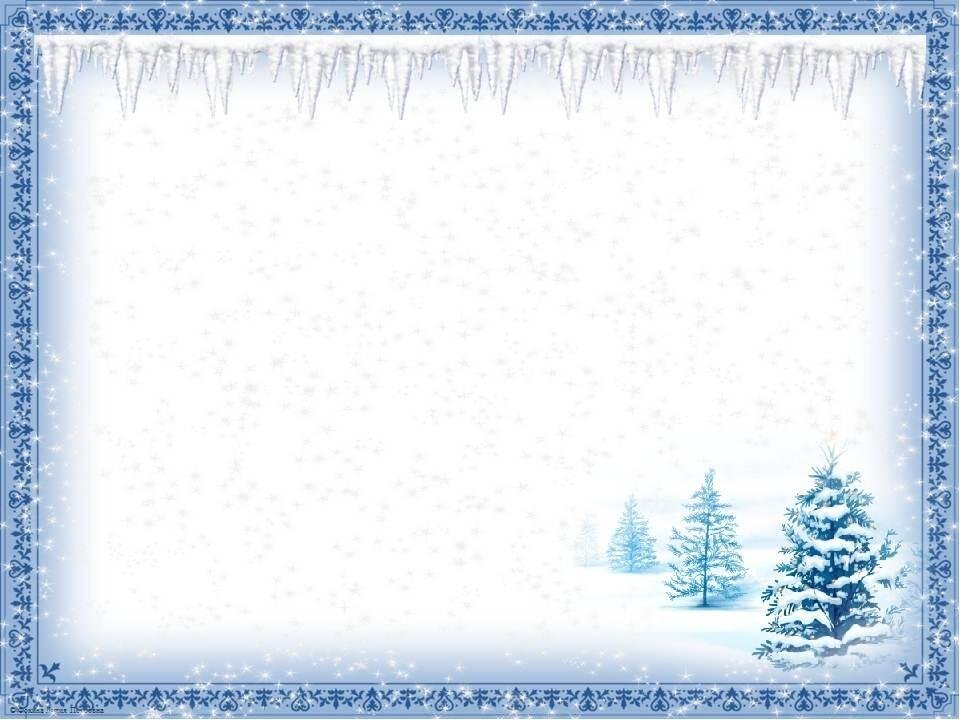 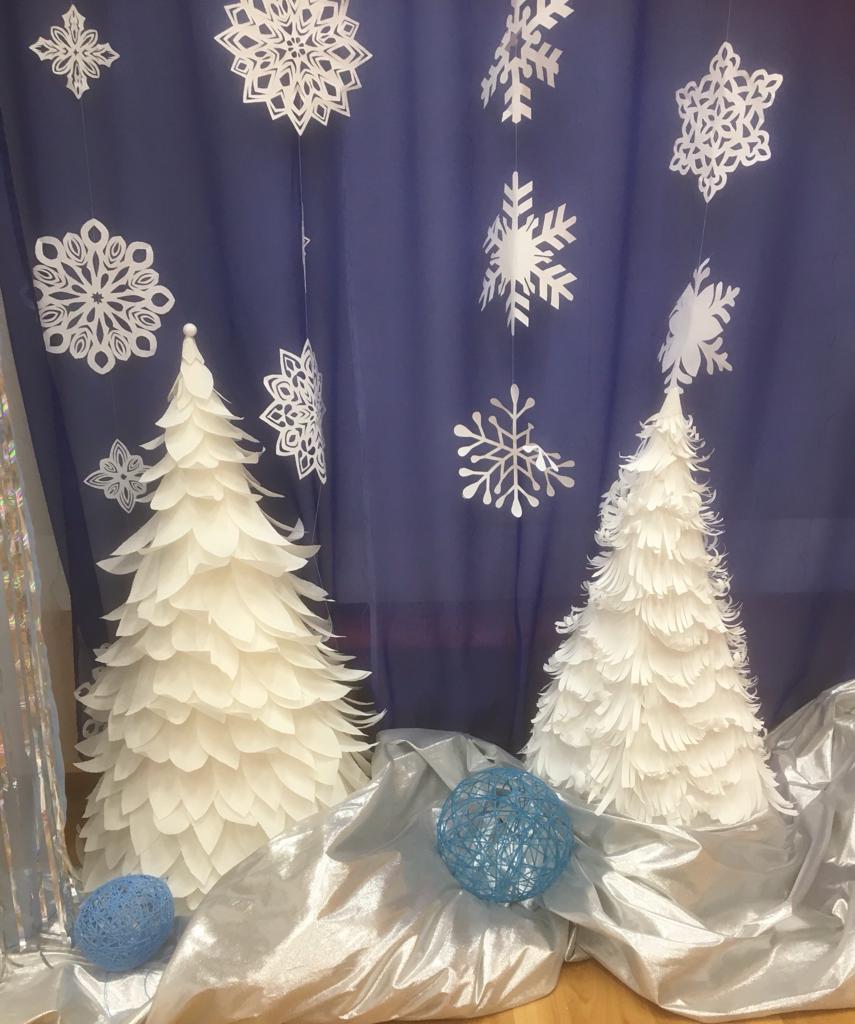 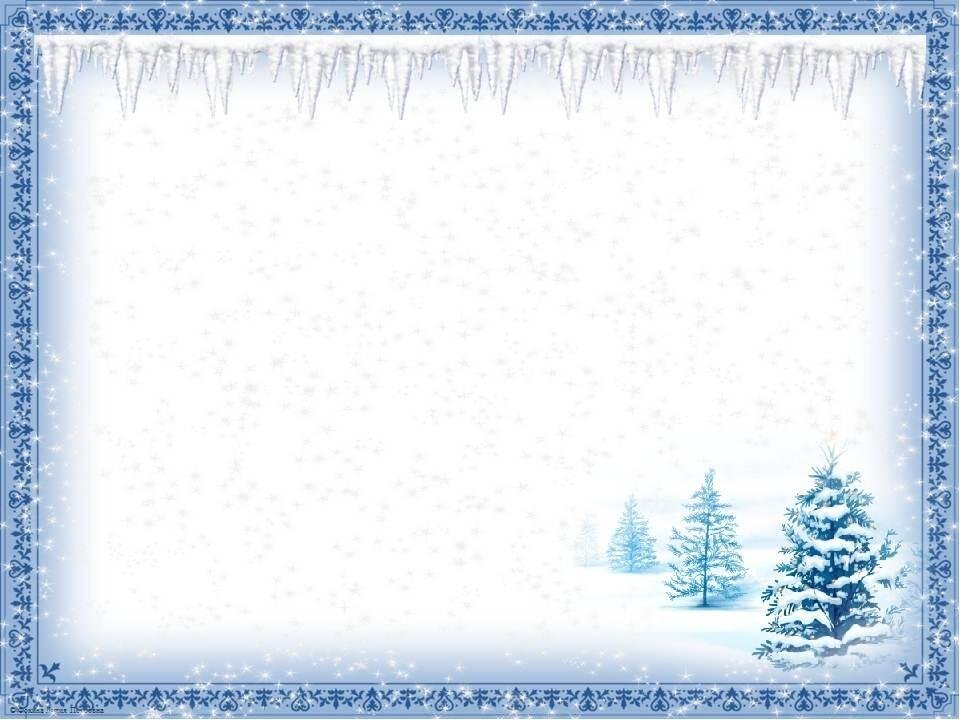 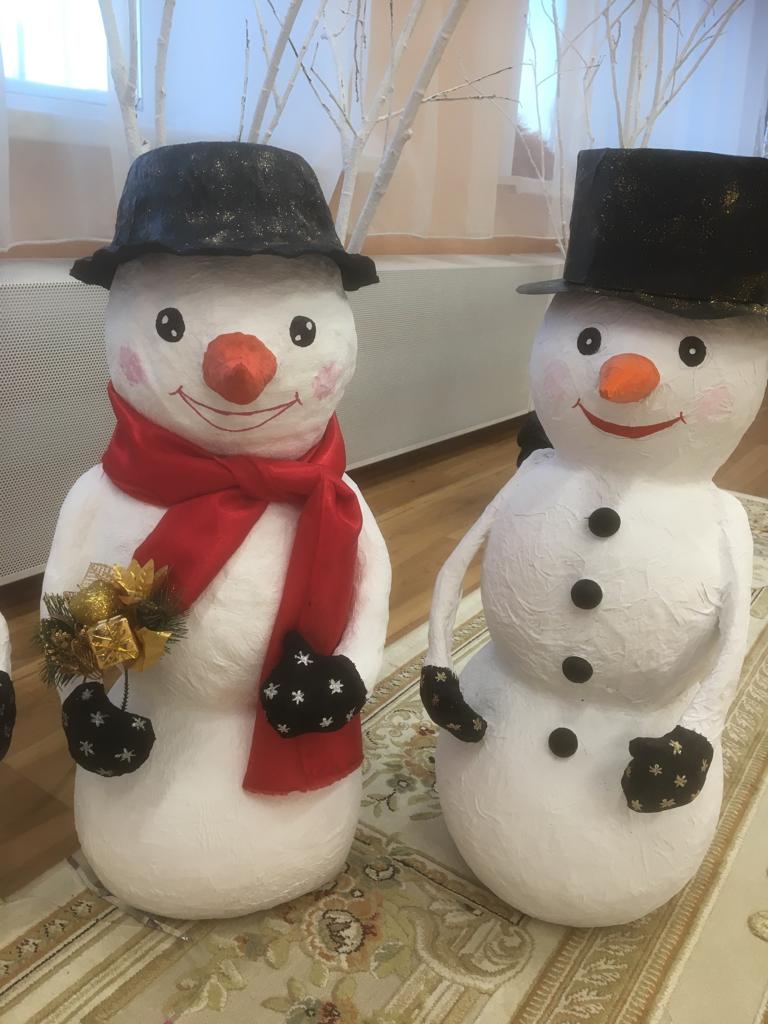 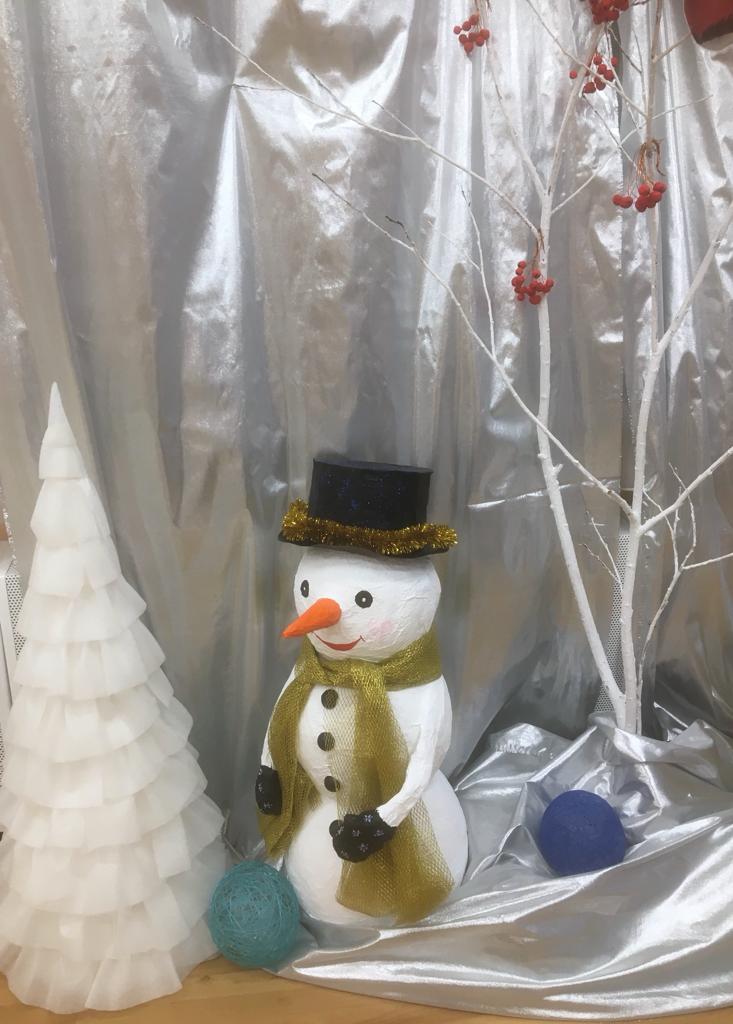 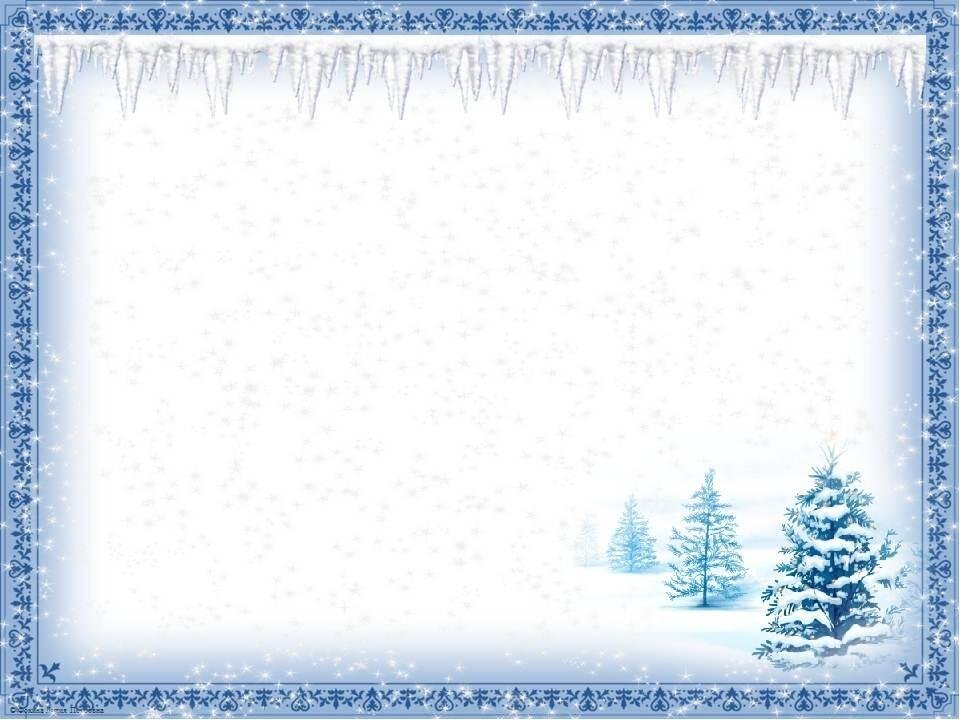 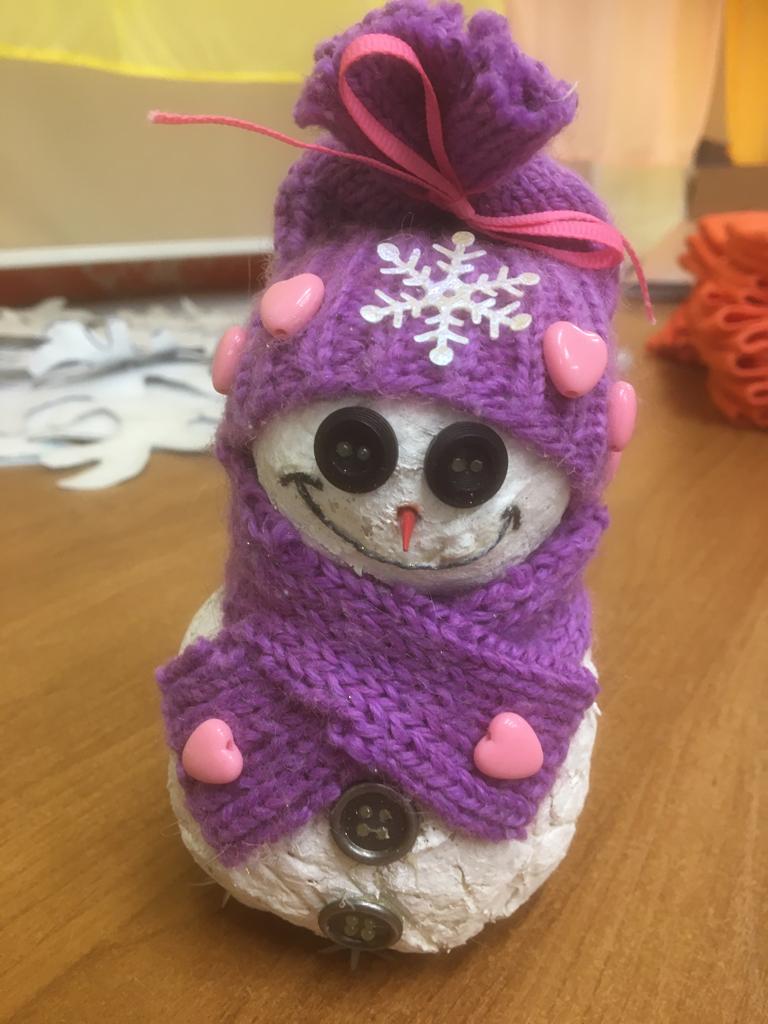 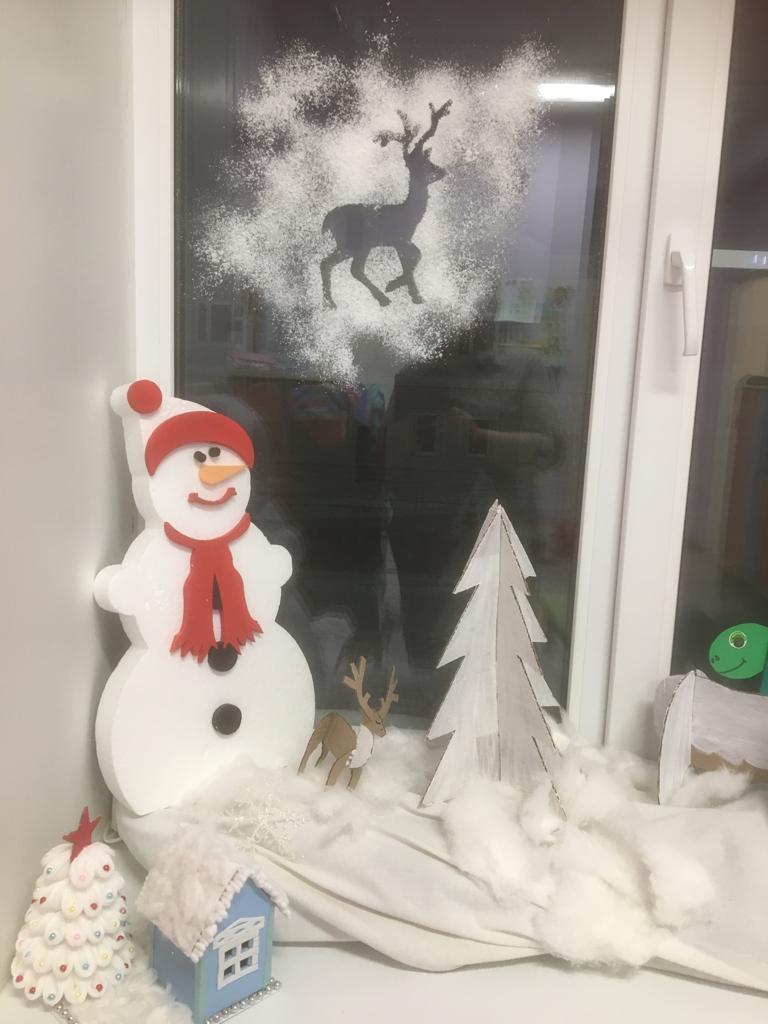 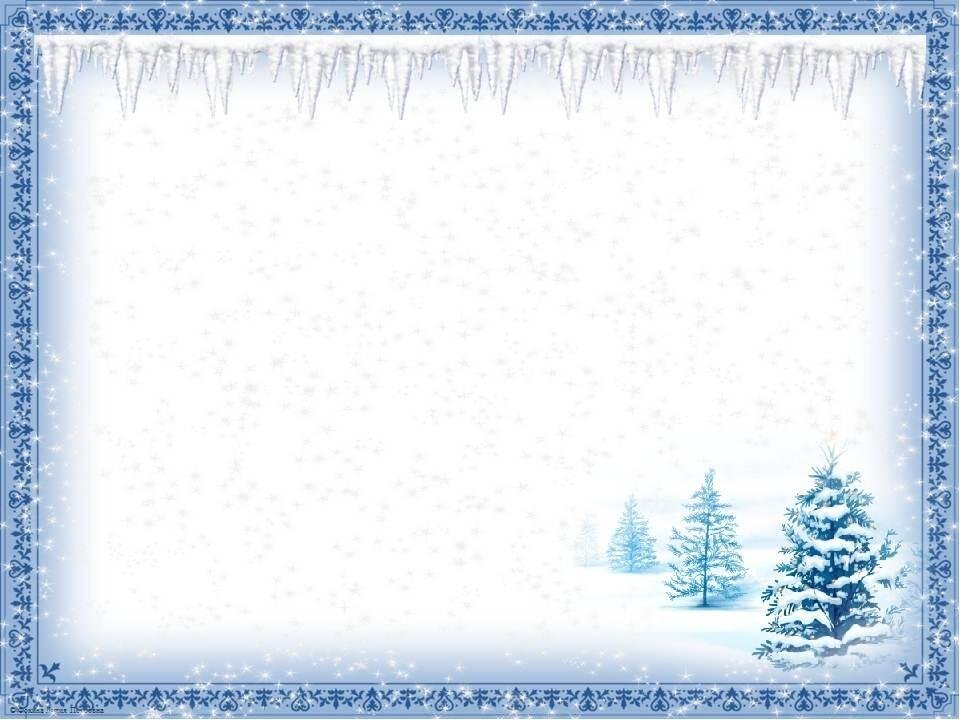 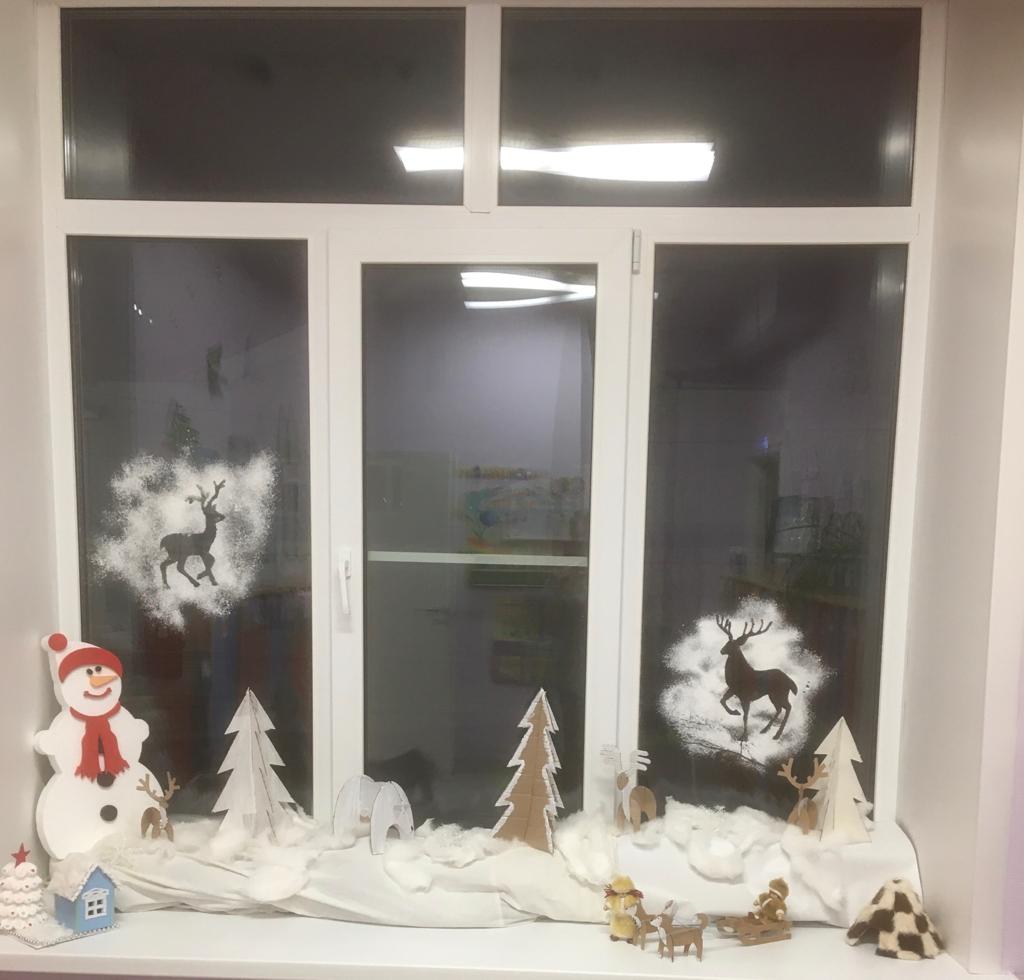 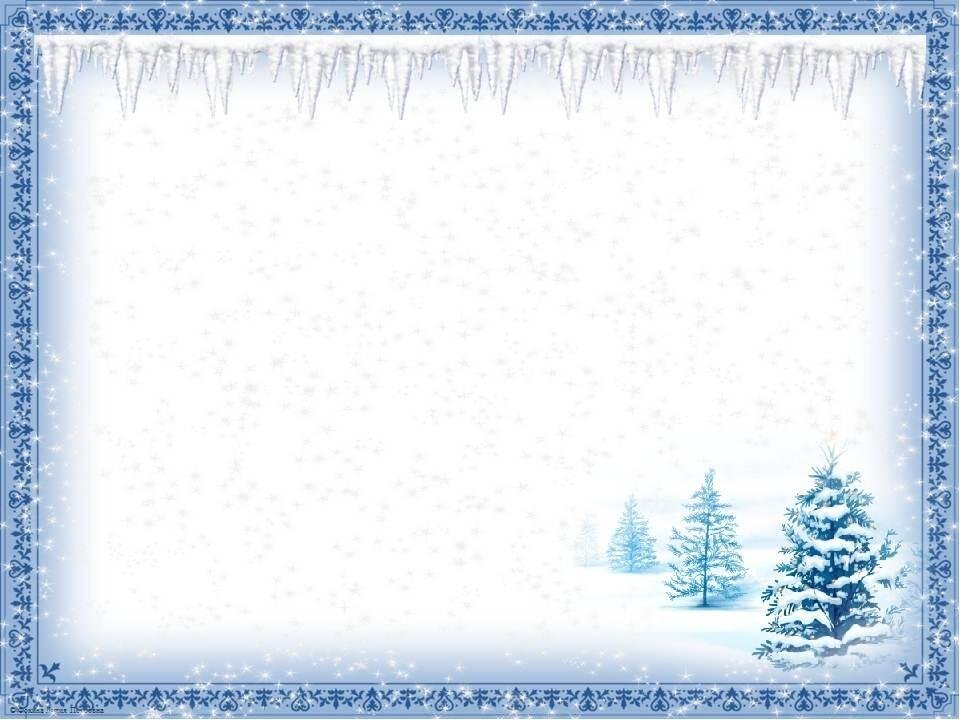 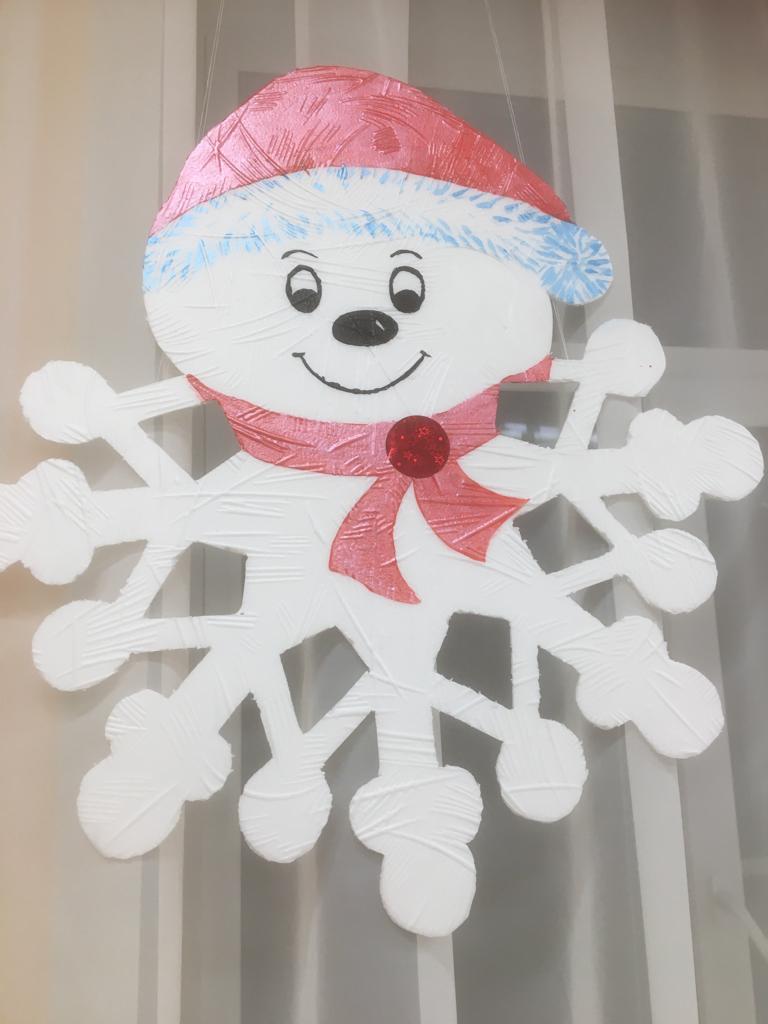 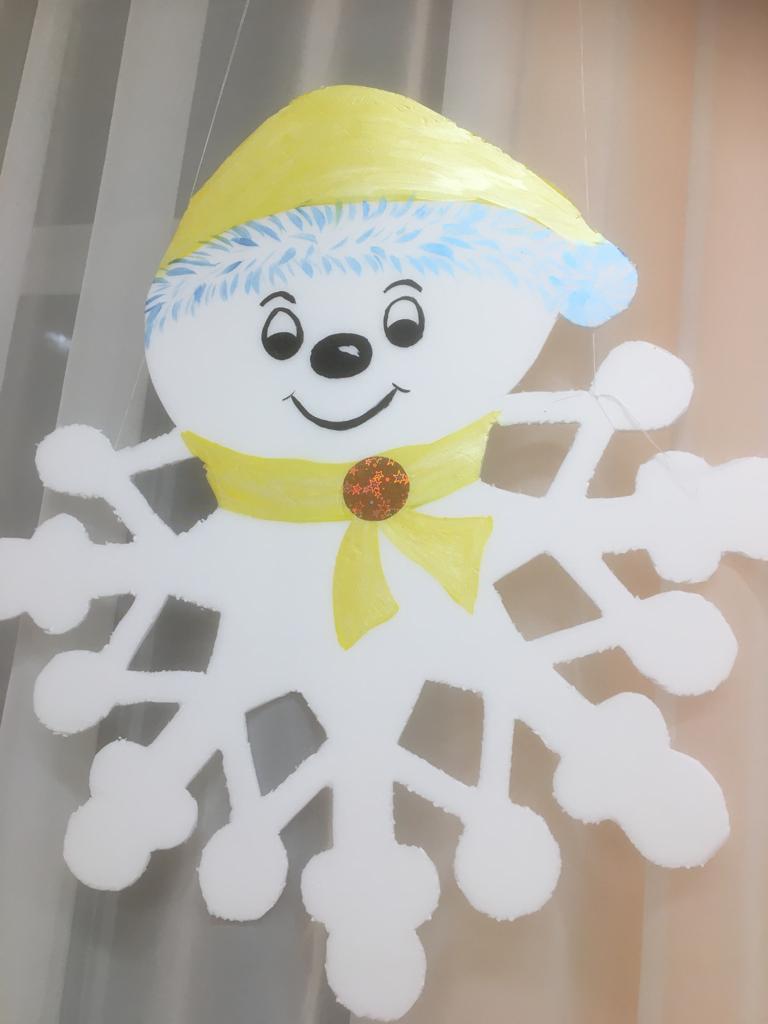 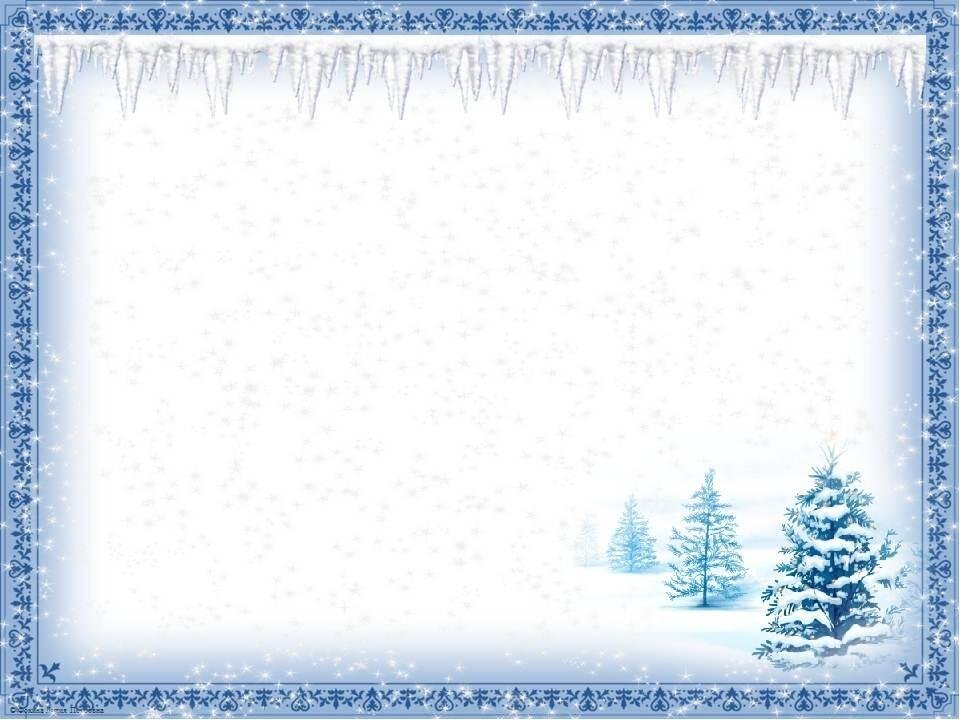 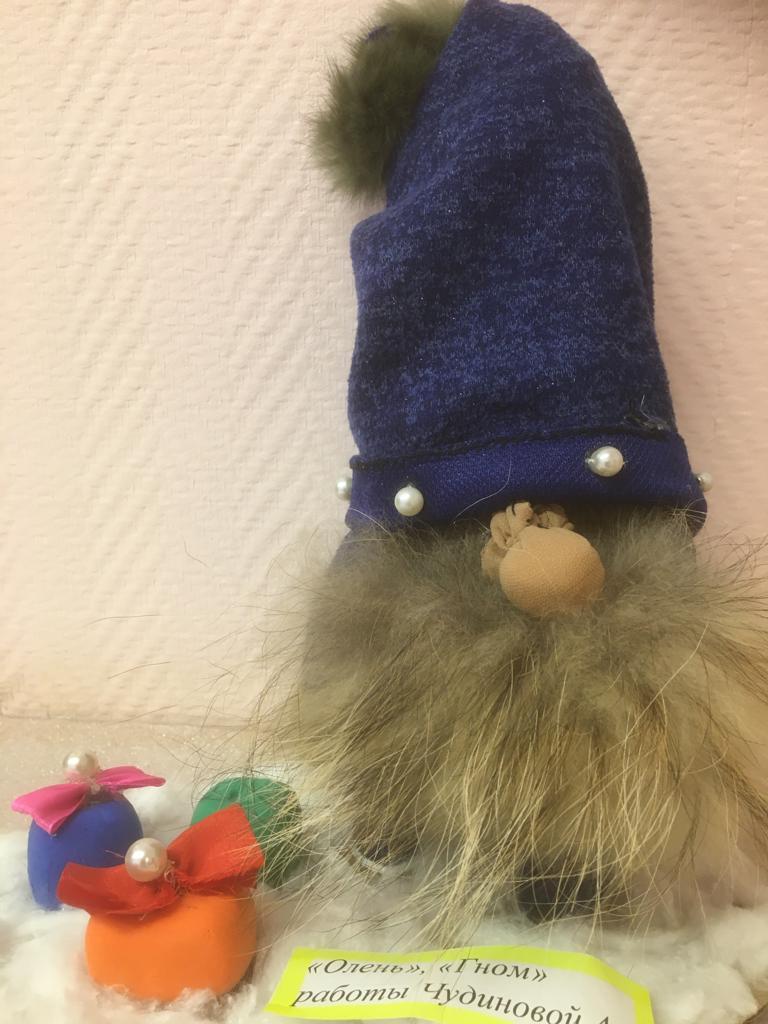 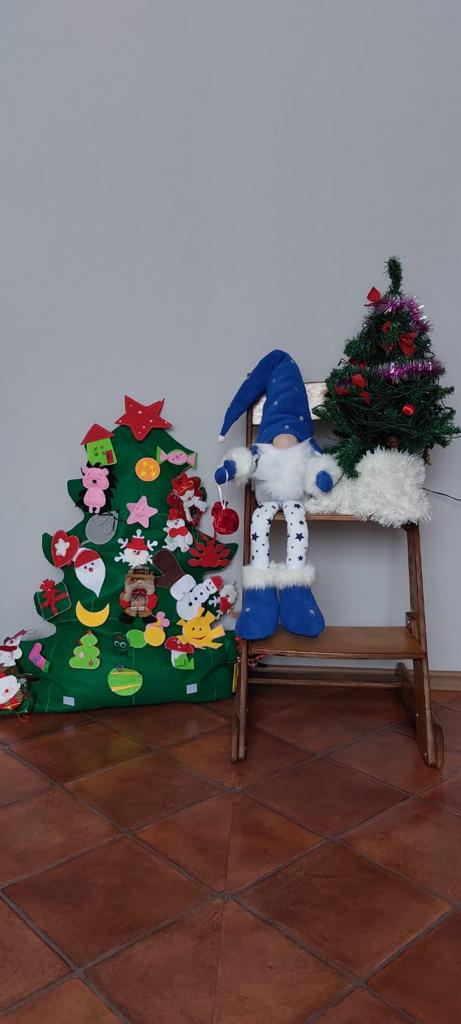 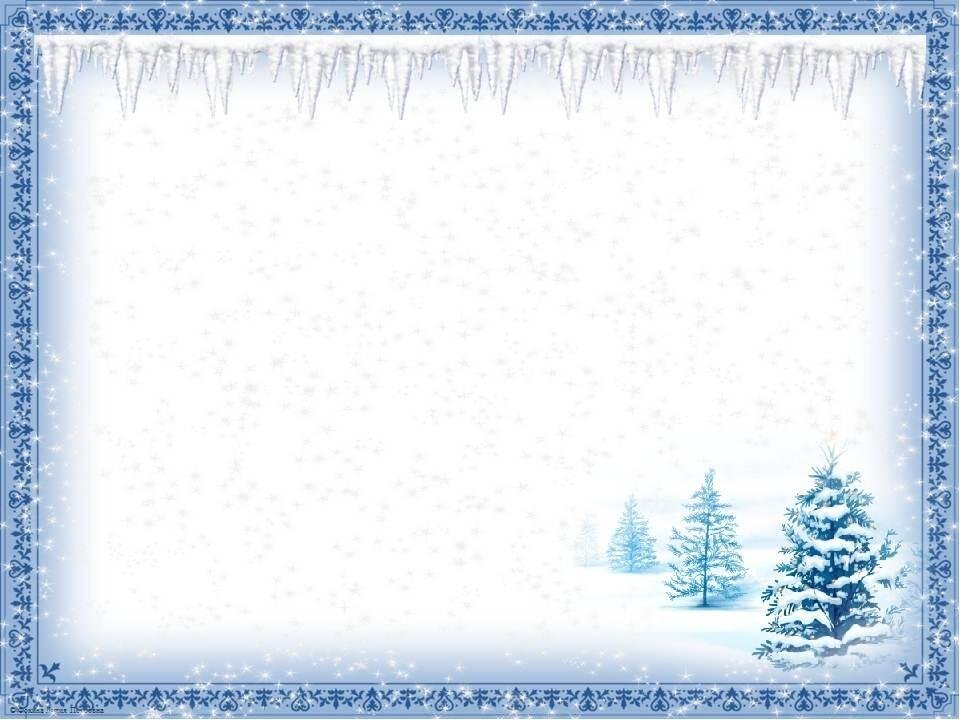 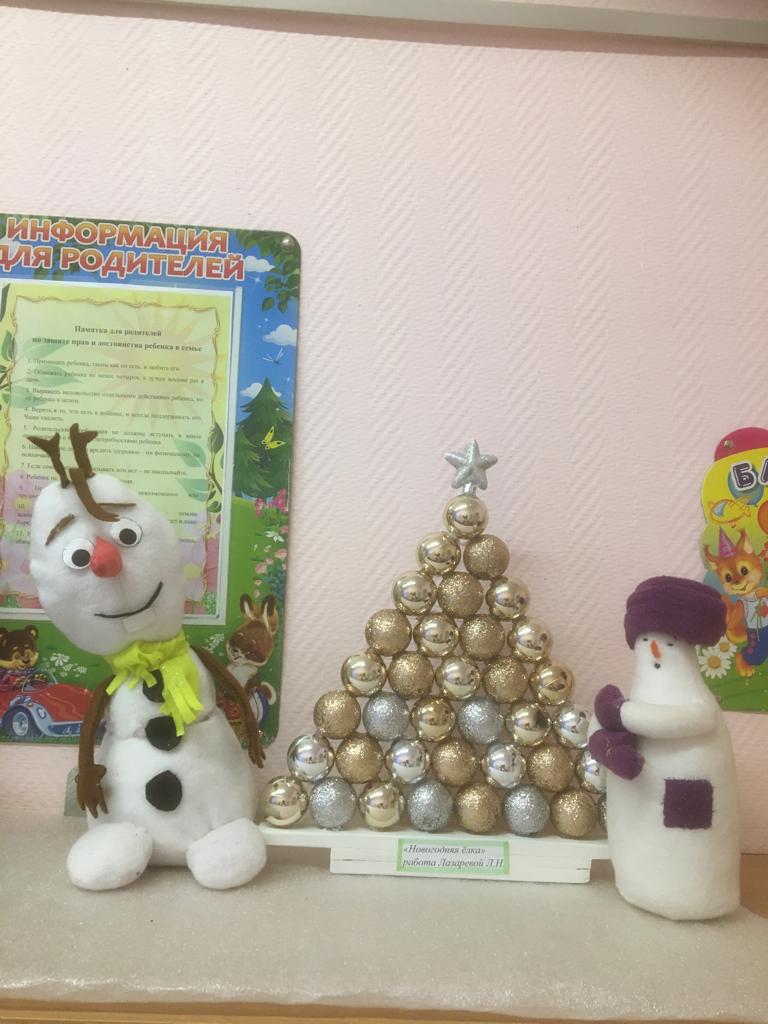 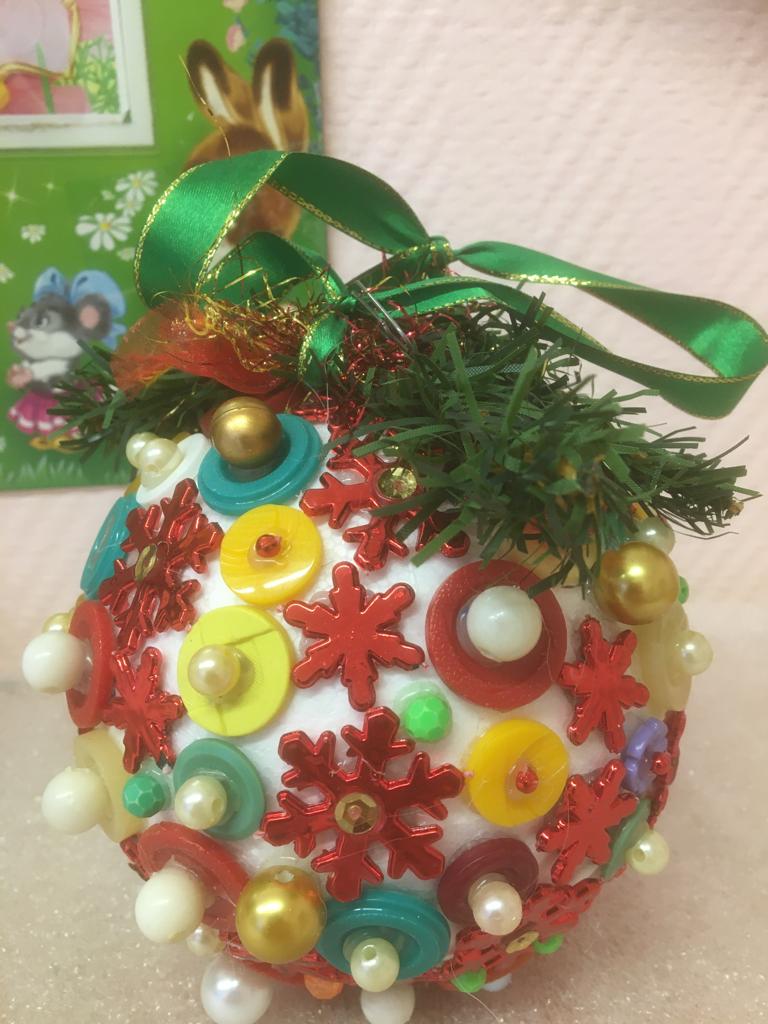 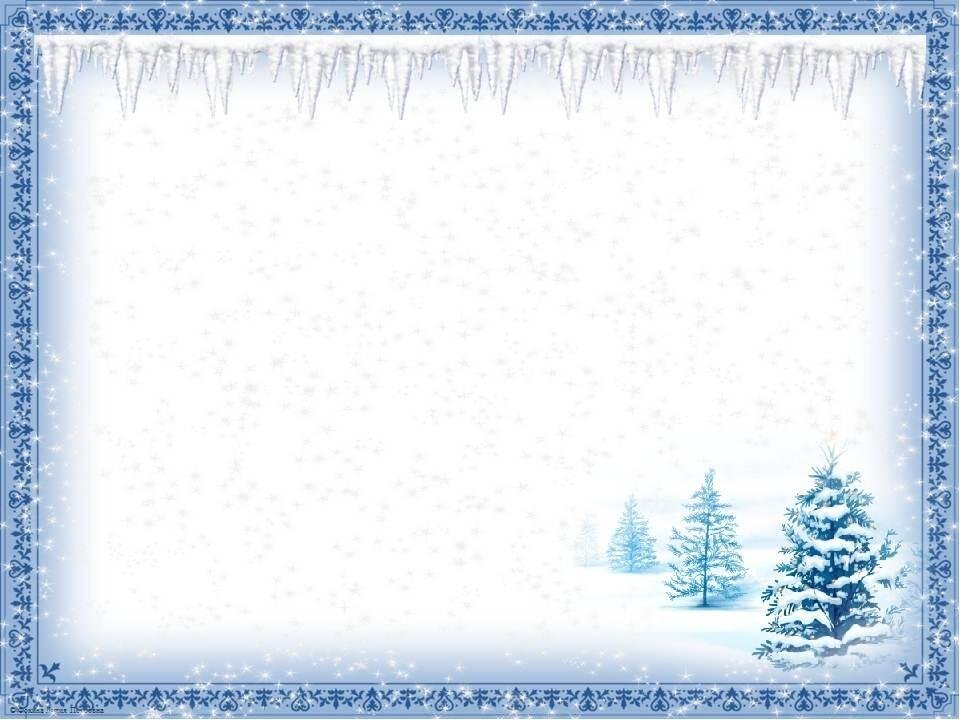 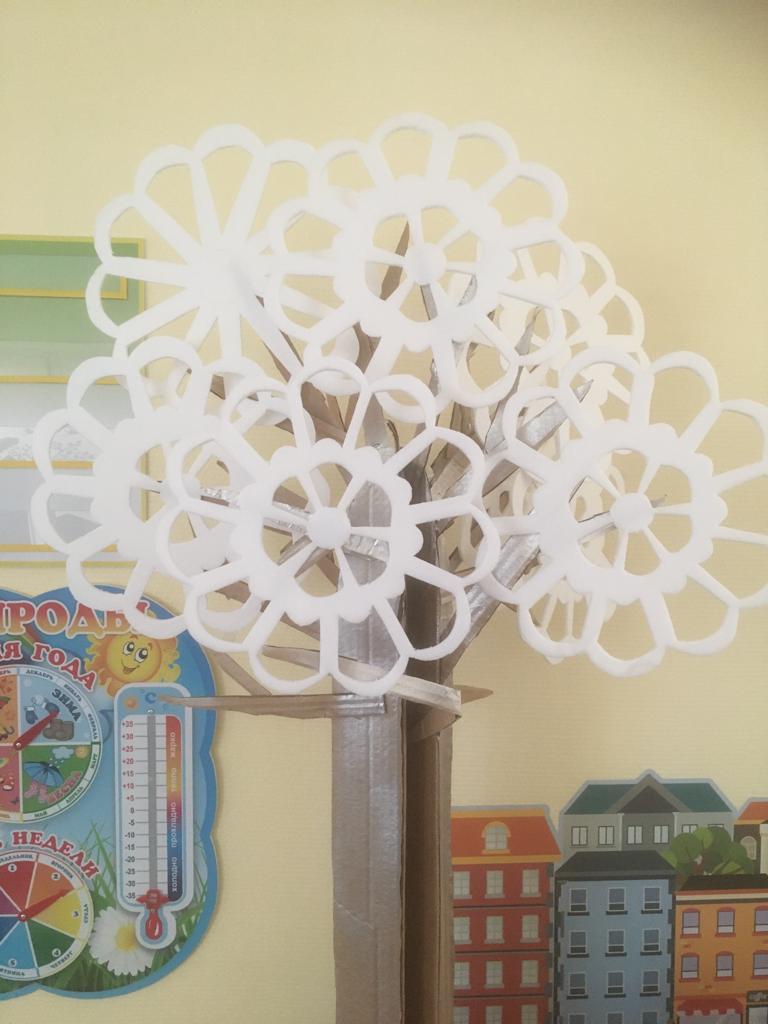 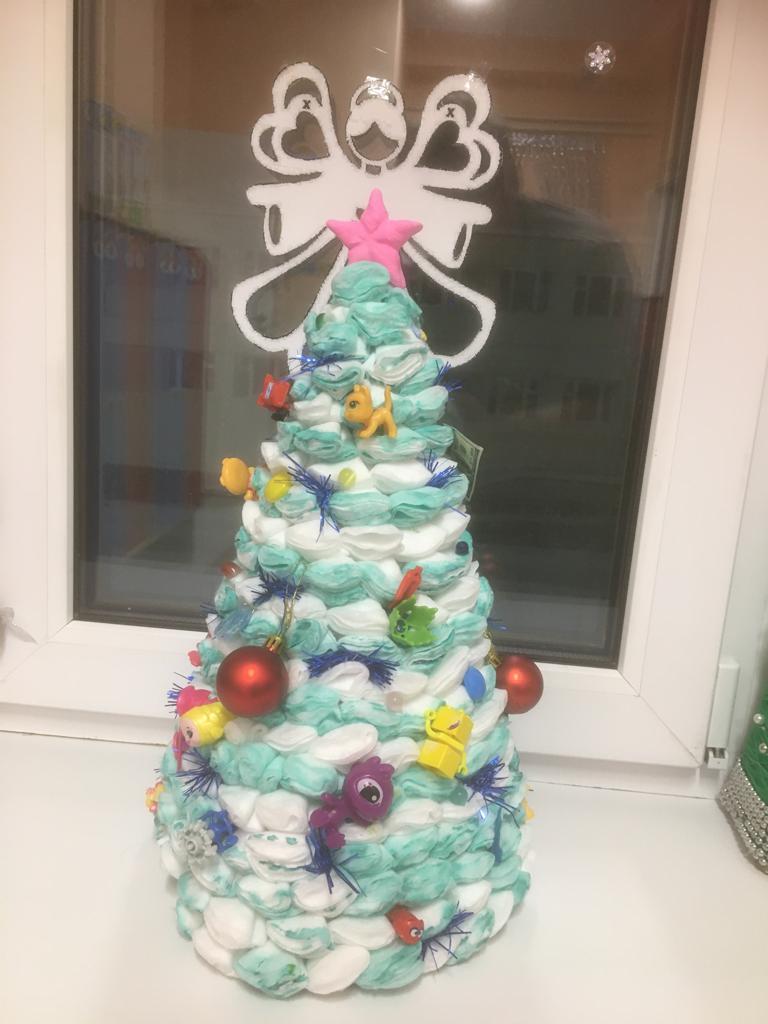 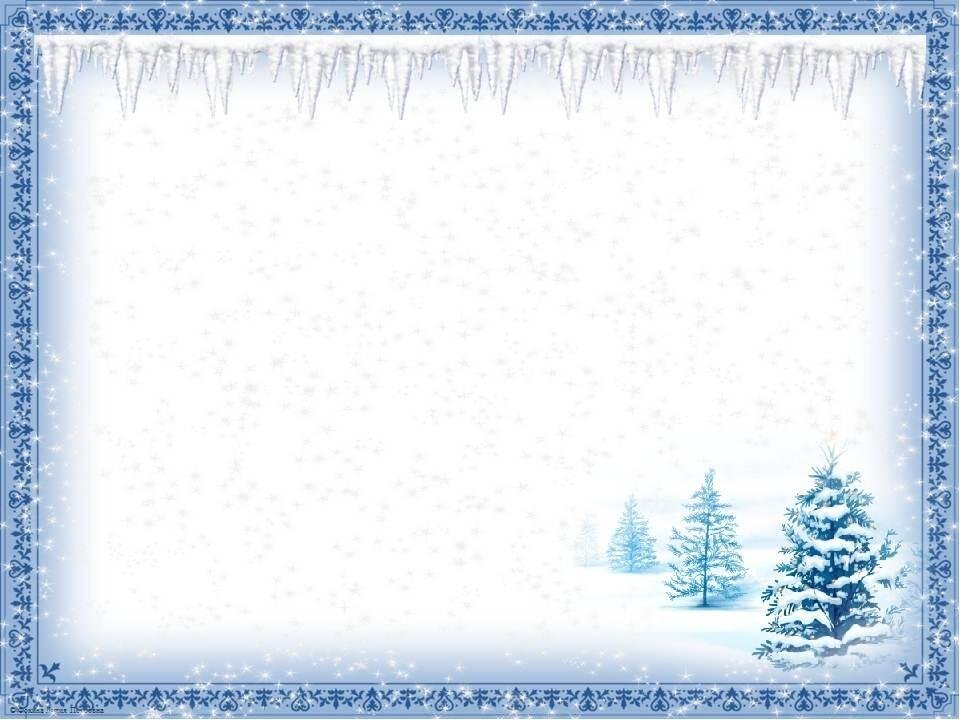 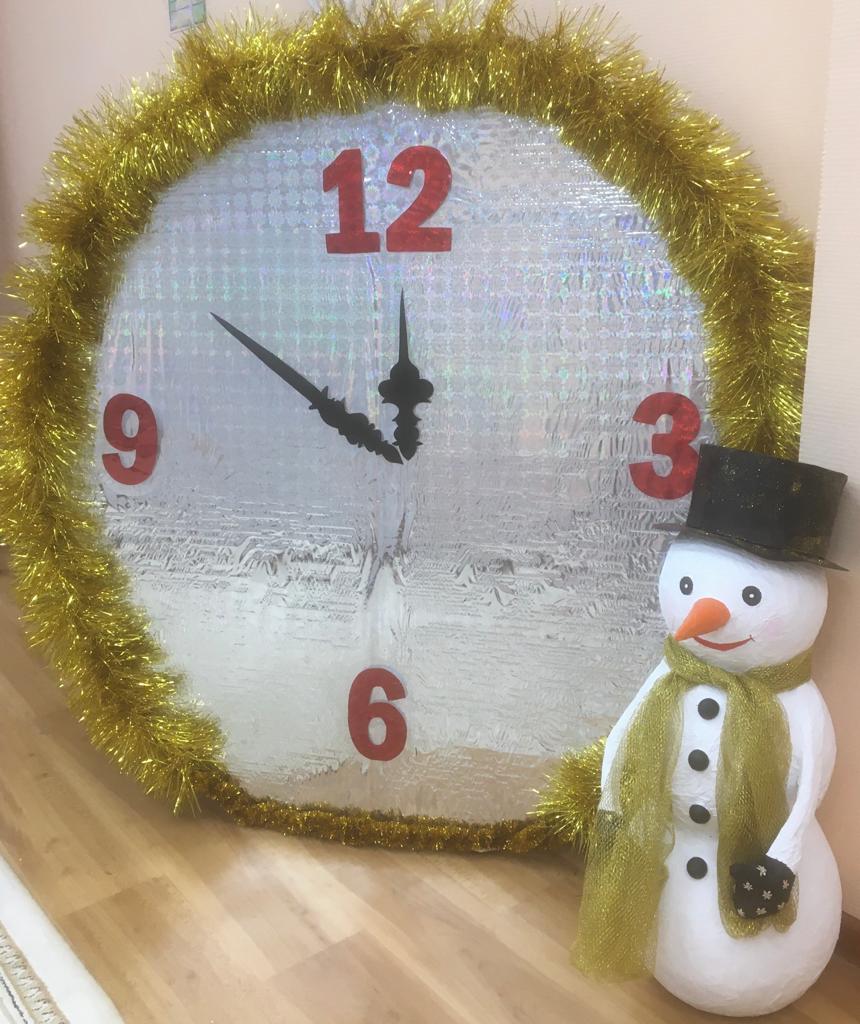 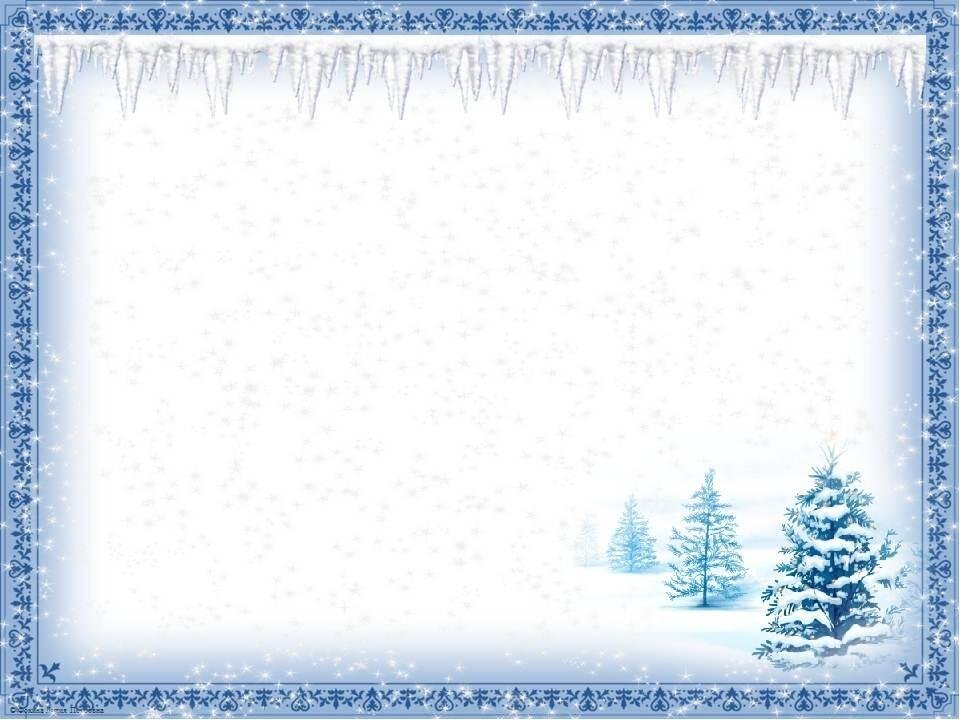 Желаем всем коллегам и родителям творческих успехов!